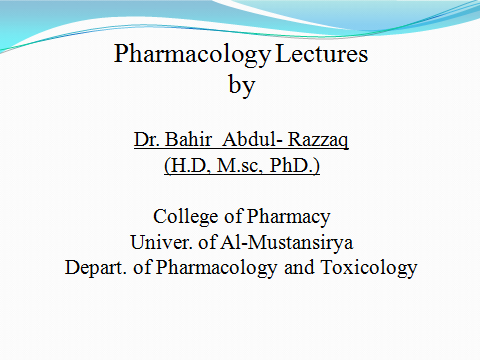 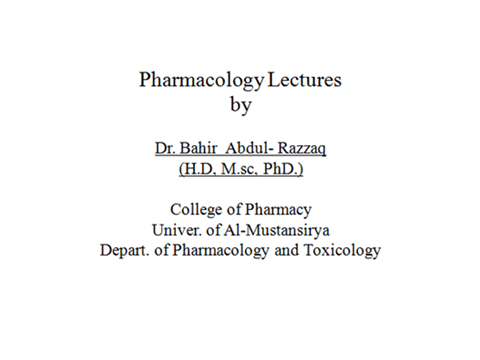 Immune Response
Cellular and Humoral Immunity
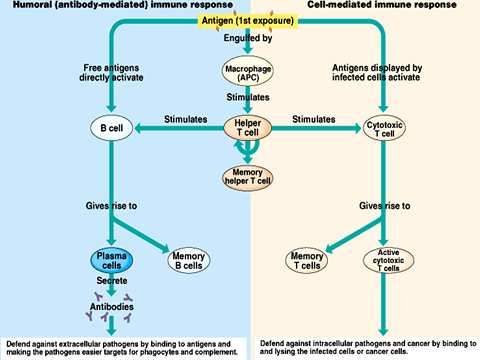 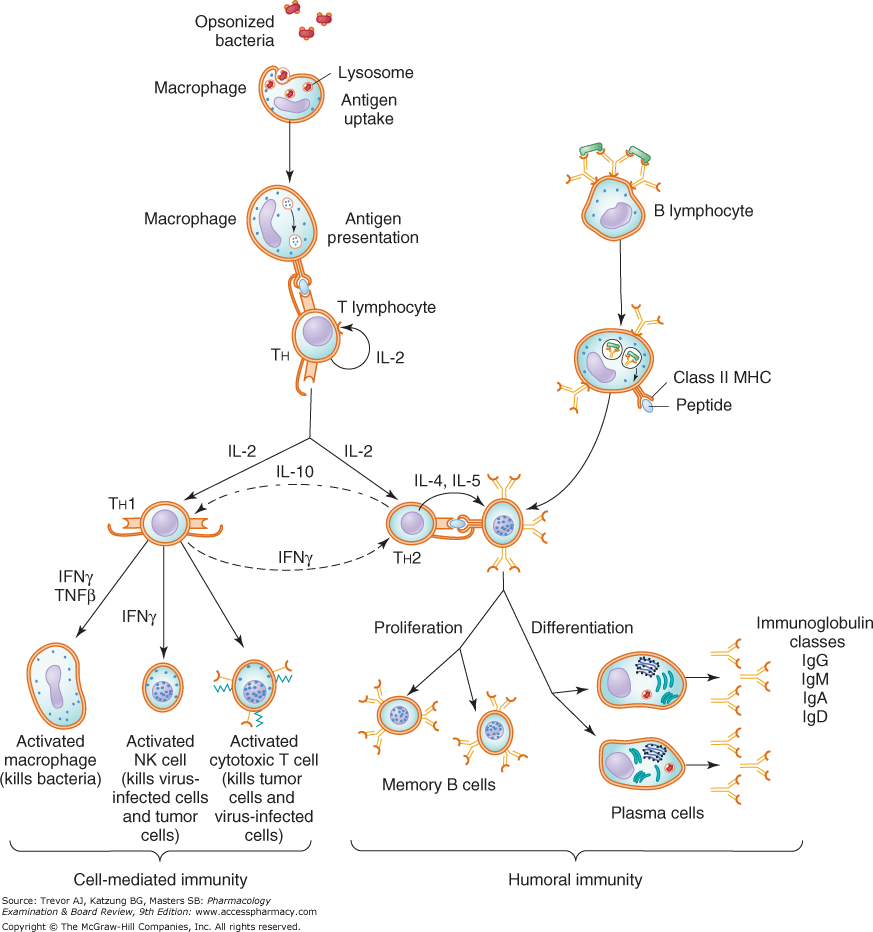 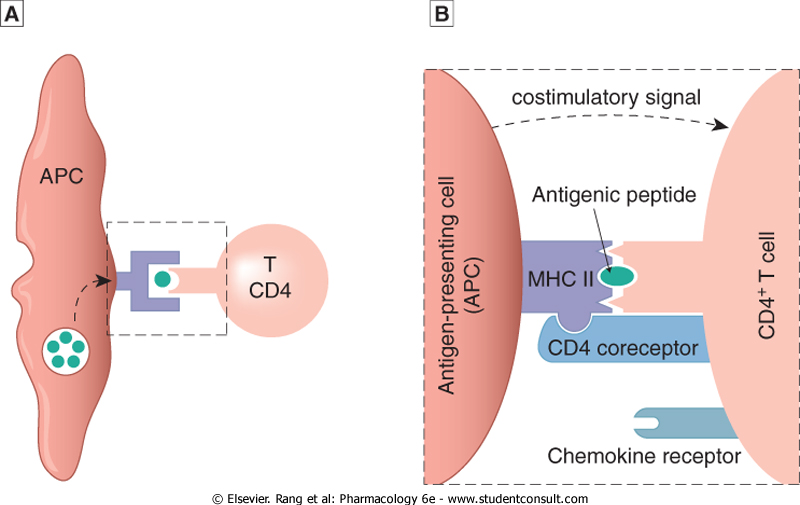 Complications of Immune Response Over Stimulation
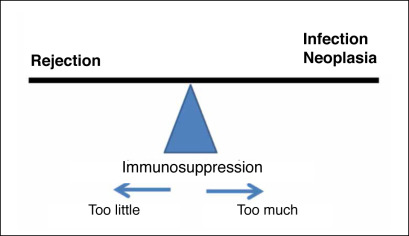 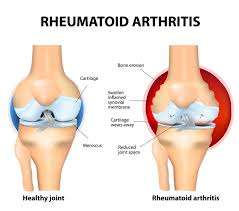 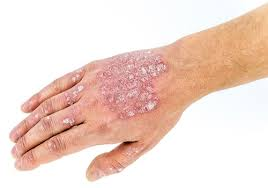 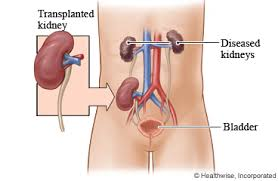 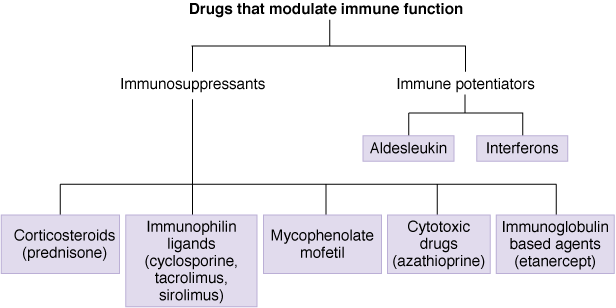 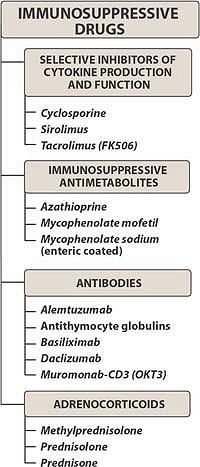 Cytokine-Production Inhibitors
(Calcineurin Inhibitors)
Signal 1-blockers
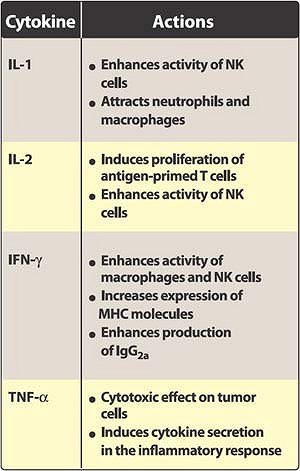 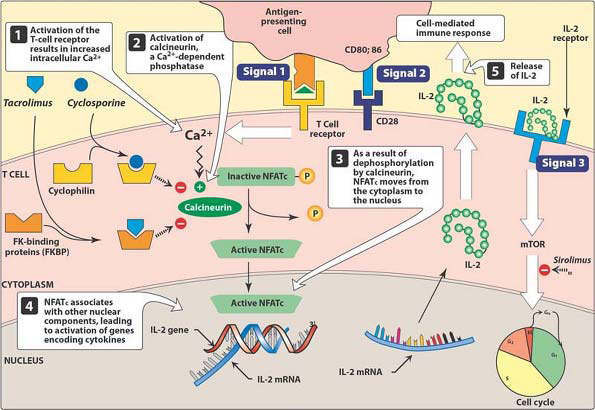 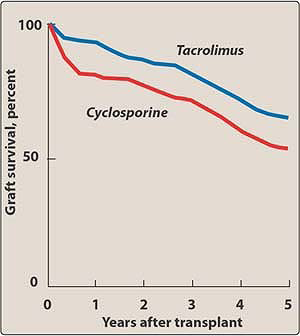 Co-stimulation Blockers
(CD28-blockers)
Signal 2-blockers
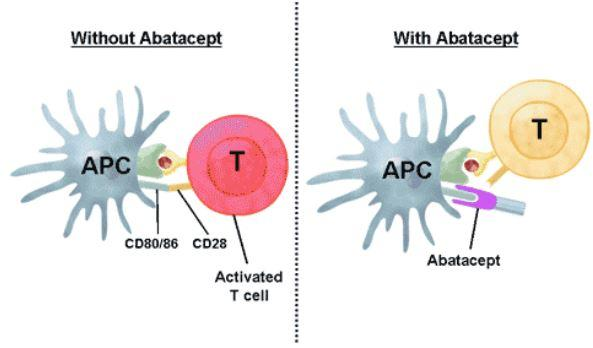 Cytokine-Function Inhibitors
(mTOR inhibitors)
Signal 3-blockers
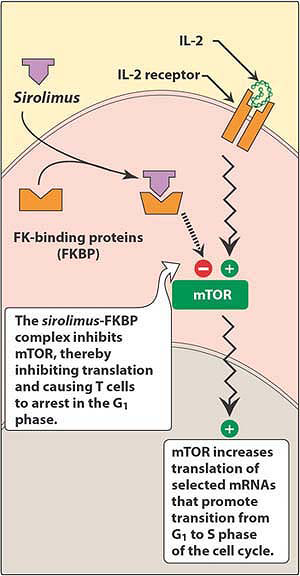 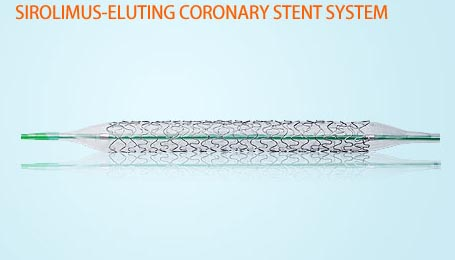 Antimetabolities
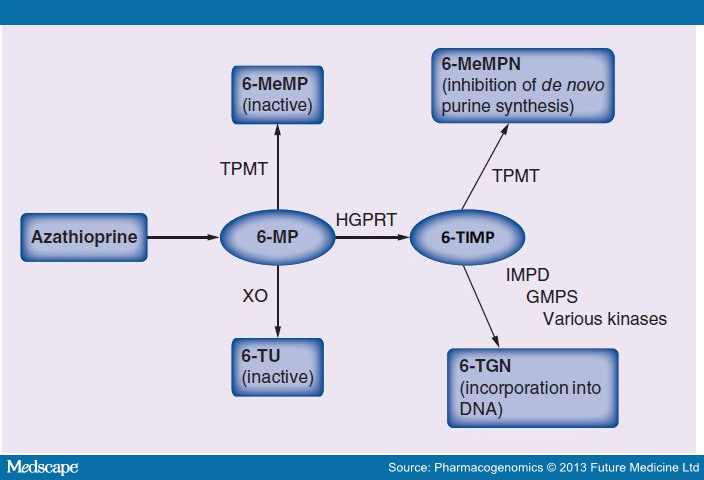 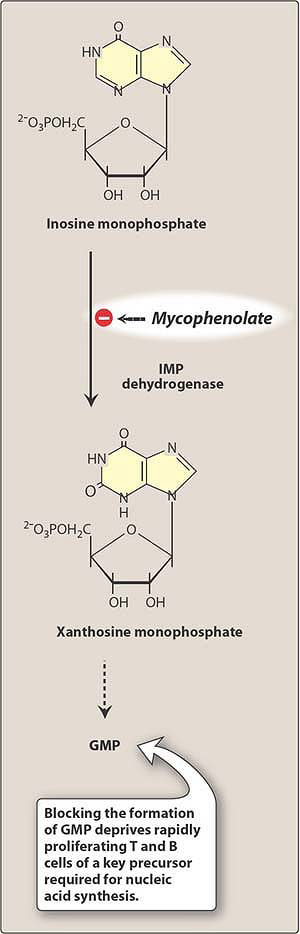 Antibodies
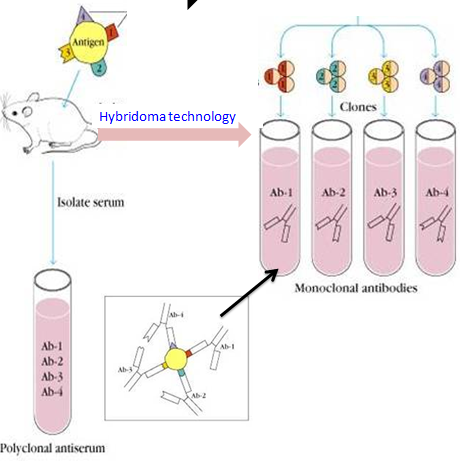 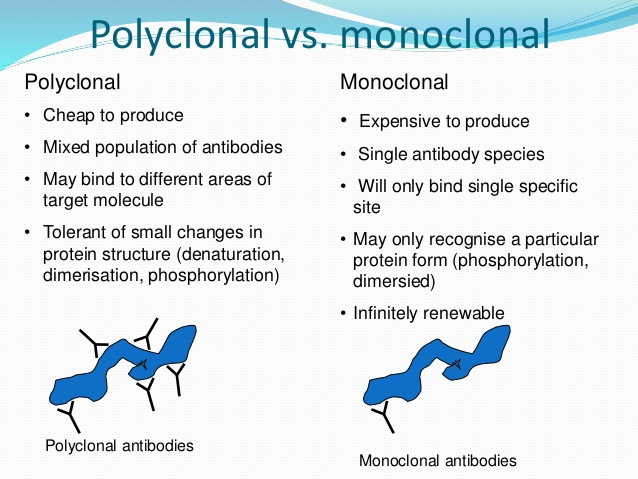 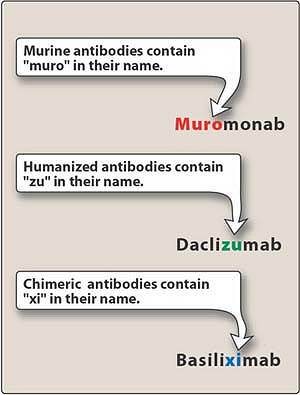 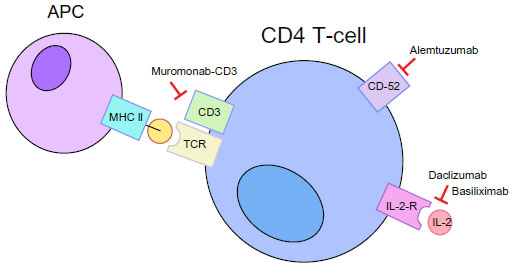 Corticosteroids
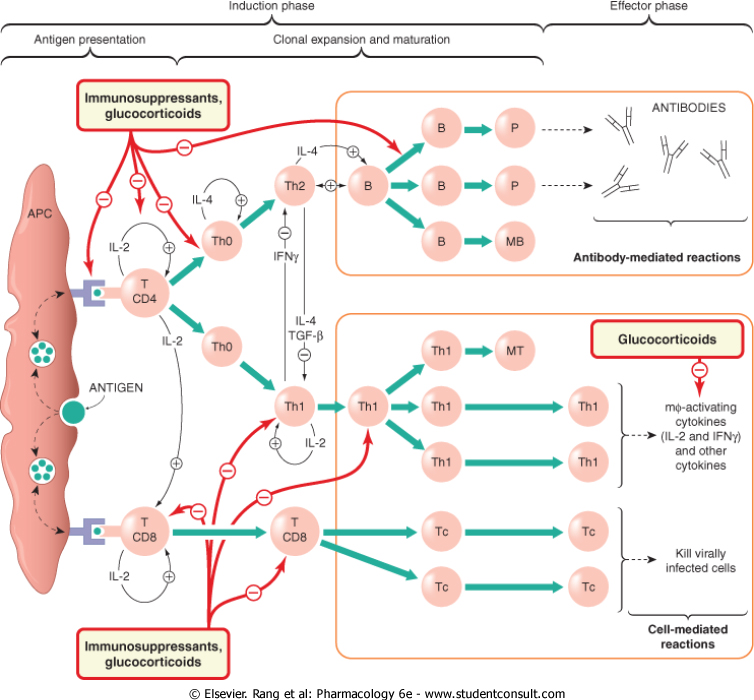 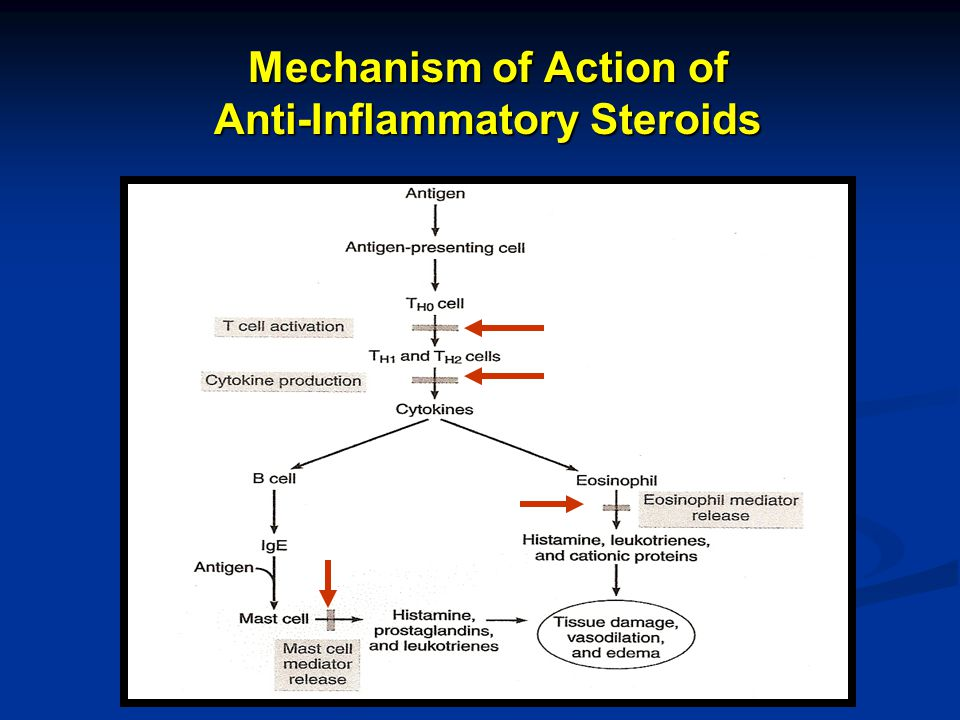 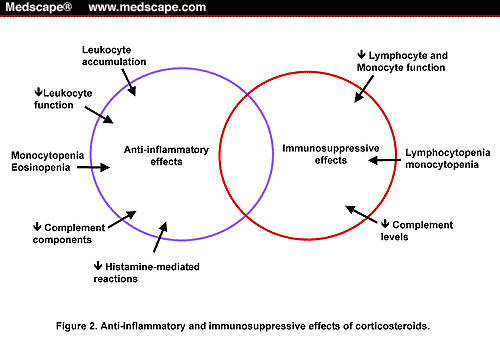 Sites of Action of Immunosuppressants
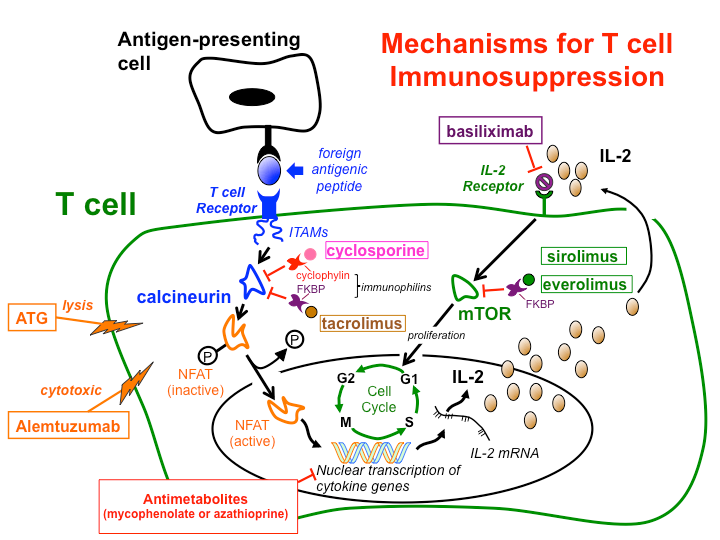 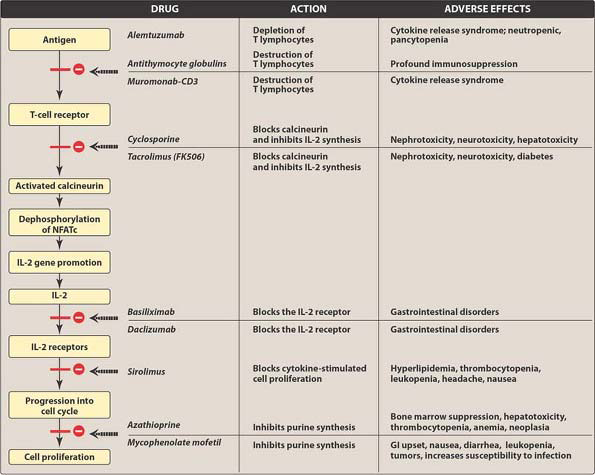 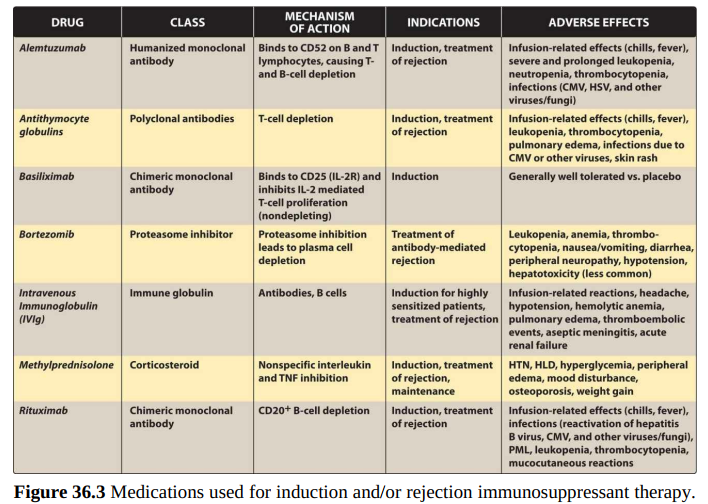 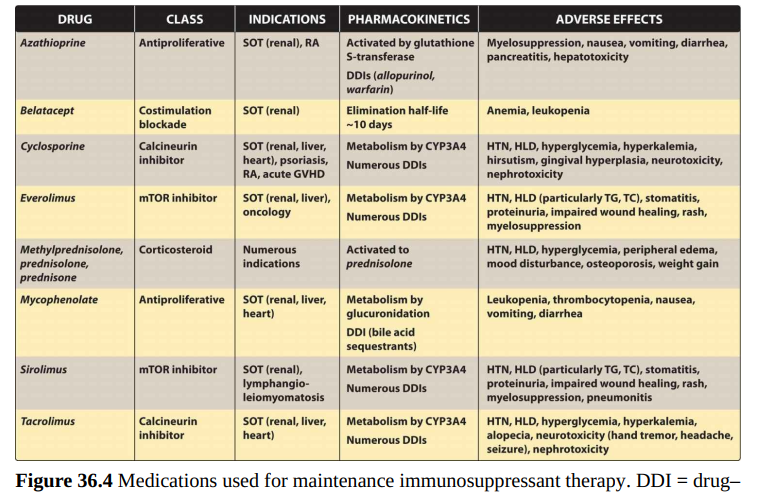 Checklist:
Describe the primary features of cell-mediated and humoral immunity.
Name 7 immunosuppressants and, for each, describe the mechanism of action, clinical uses, and toxicities.
Describe the mechanisms of action, clinical uses, and toxicities of antibodies used as immunosuppressants.
Identify the major cytokines and other immunomodulating agents and know their clinical applications.
Describe the different types of allergic reactions to drugs.
Which of the following drugs specifically inhibit calcineurin in the activated 
T -lymphocytes?
A. Daclizumab.
B. Tacrolimus.
C. Prednisone.
D. Sirolimus.
E. Mycophenolate mofetil.
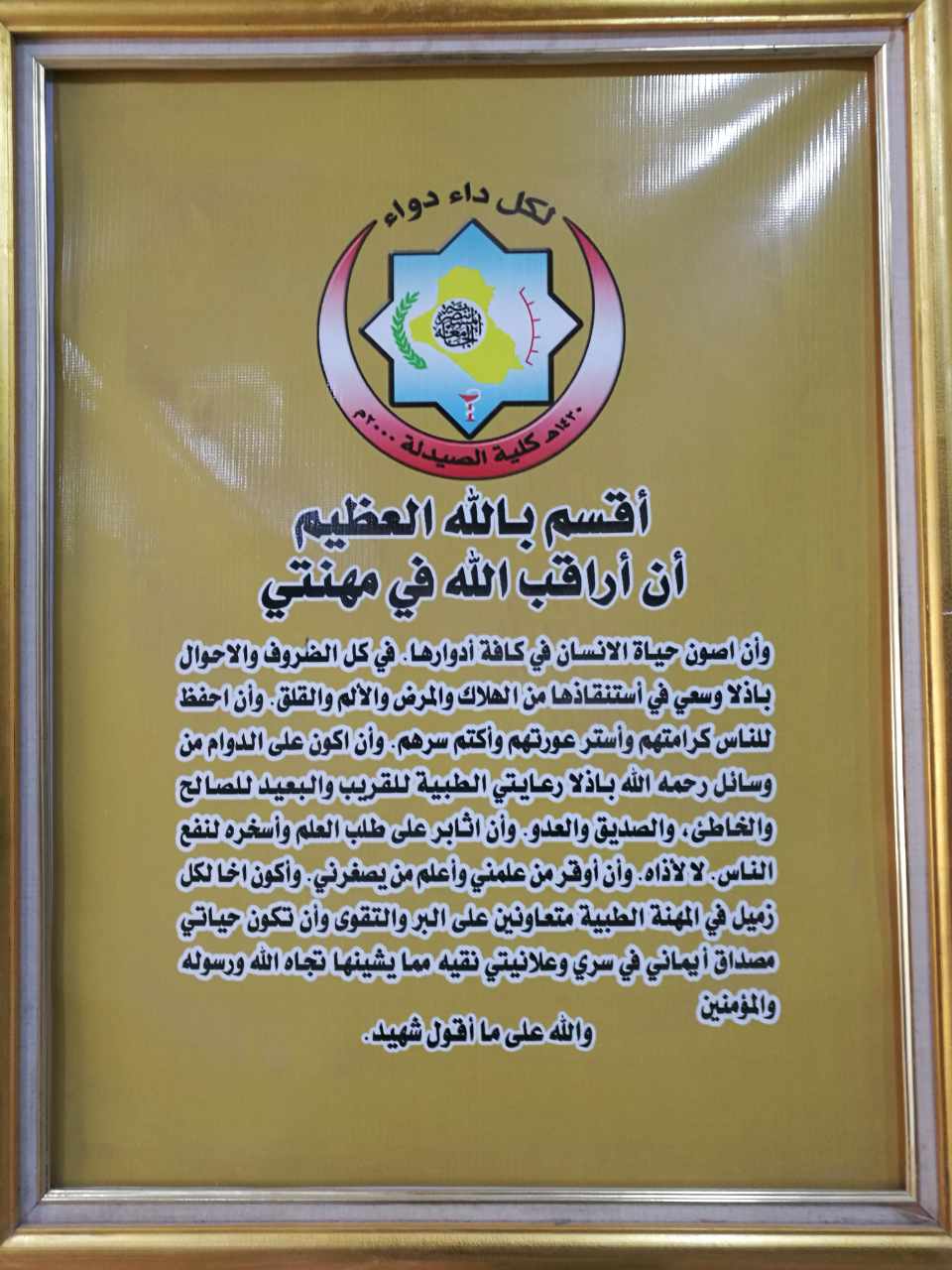